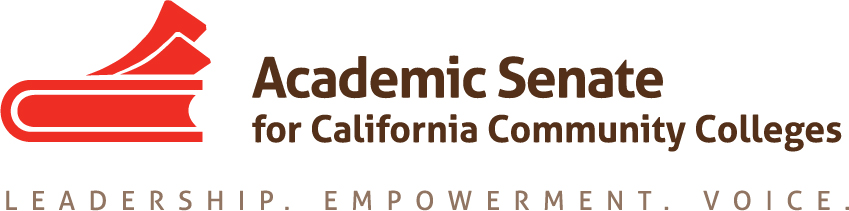 Pathways and Ramping into Credit from Noncredit
Cheryl Aschenbach, ASCCC North Representative
John Freitas, ASCCC Treasurer
Toni Parsons, San Diego Mesa College



Curriculum Institute – Riverside Convention Center - July 13, 2017
Getting Started
On a scale of 1-10 (1 = rookie & 10 = experienced veteran) where do you rate yourself in regards to your knowledge of noncredit?
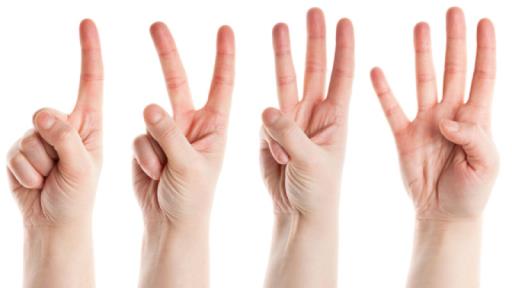 Feedback
Are you using noncredit as part of pathways?  How?

What do you need to support consideration of noncredit to credit pathways or to further develop noncredit as part of pathways?
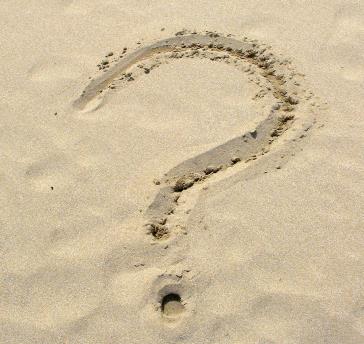 Background
The priority of policy makers and the legislature is to move students through to completion and subsequently to transfer and/or careers, as evidenced by:
Realignment of Adult Education from K-12 to CCCs.

Equalization of CDCP noncredit apportionment rate with credit.

Establishment of the Strong Workforce Program.

$150 million for Guided Pathways in 2017-2018 budget.

Noncredit can play an integral role in meeting this priority.
Noncredit as an Entry Point
The nature of noncredit (FREE!, low risk) allows colleges to attract students who may not otherwise consider college
Consistent with a pathways approach, broader coursework can be developed in noncredit to help students filter into more narrow studies/career preparation
Career exploration 
Basic skills – math, ESL, English language and literacy
Broad concepts that could benefit multiple CTE disciplines – allied health, manufacturing, agriculture, and more
Noncredit can provide entry level career training; credit can provide training for advancement 
Students can “step up” from noncredit into credit or into career
Noncredit Leading to Credit
Noncredit can be used as prerequisites and co-requisites to credit
Nothing in CA Ed Code or Title 5 precludes this
Chancellor’s Office, with ASCCC input, is preparing guidelines
Keep in mind a prerequisite can be a barrier to students
Or, articulation agreements can be set up between noncredit and credit courses
Allows students to enter through credit or noncredit without barrier of prerequisites
Allows students to later earn credit for noncredit experience if deciding to pursue a credit certificate or degree
Noncredit Program DevelopmentCommon Questions / Places for Discussion
Student-related logistics
Registration processes
Student services, ed plans, fees
Library, health services, & other access
Campus-related logistics
Noncredit “place” within campus org charts
Within dept., separate division, or college?
Under which dean or administrator?
Commitment regardless of economy?
Examples
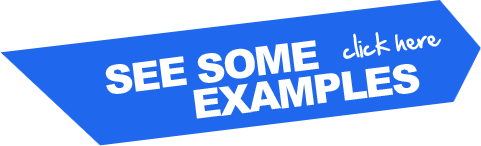 Activity – Build Your Unicorn
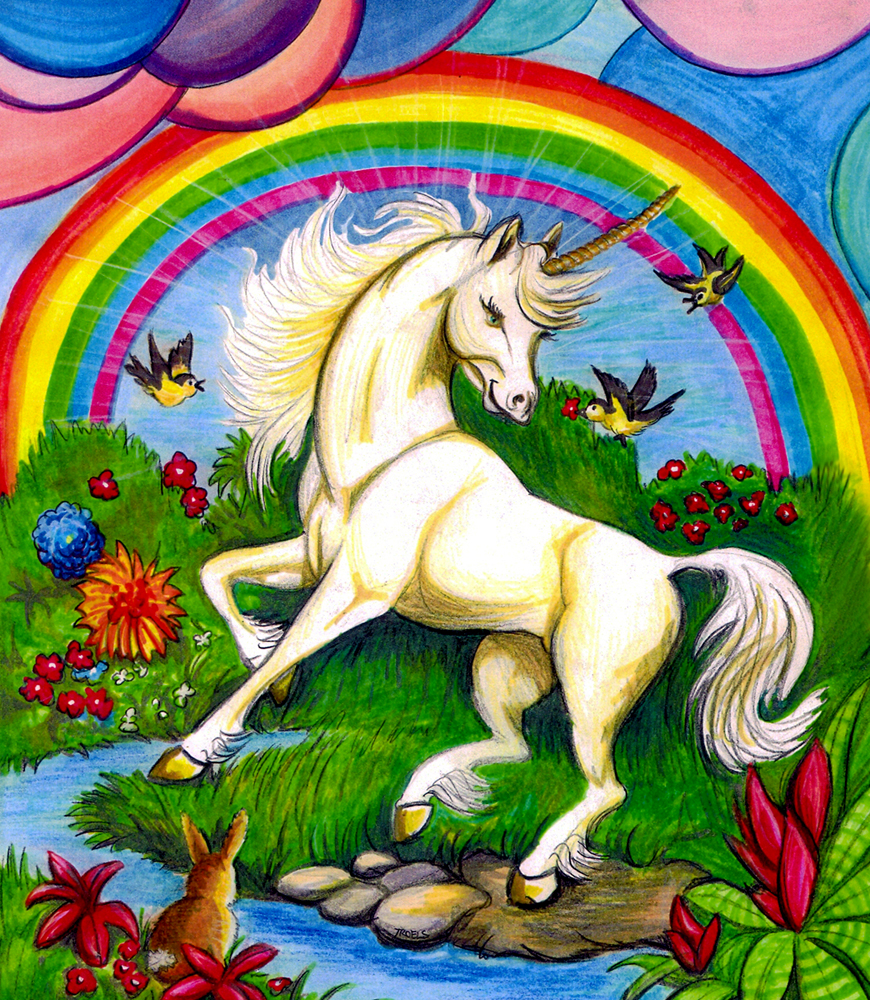 Talk with 1-2 people near you about
creating the ideal noncredit pathway “unicorn.”

There is only one rule – you must assume that
unicorns exist!

What would your noncredit pathway “unicorn” look like?
What potential is there for noncredit to credit pathways on your campus?  
What programs are well-suited for use of noncredit as part of a pathway?
Audience Participation, Part Deux – The Reality Check
Now that you dreamed up the ideal noncredit pathways unicorn, what are the realities that could clash with the ideal that will need to be addressed? For example:

What are the potential structural realities?
What are the potential cultural realities?
What are the potential personality realities?
How could you address the realities?
For any of this to be successful, what is the key ingredient(s)?
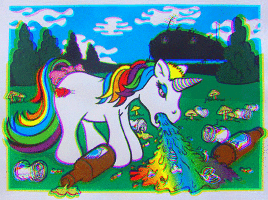 Considerations – Potential Barriers
Load & pay differences between noncredit and credit can be a barrier
Campus culture may not be supportive of noncredit
Credit departments may be territorial
Internal structures, services, and staff may not be familiar with noncredit
Counseling & advising, financial aid, admissions & records, scheduling, and more
Internal policies may not include noncredit students
Access to library services, student government, health services
Minimum qualifications: credit vs noncredit
Lack of coherent vision and/or committed leadership.
Other Considerations
Professional development about noncredit is important in all areas of campus including student services, business services, academic affairs
Credit faculty need to understand the opportunities noncredit offers to students as well as the ways it can be leveraged to strengthen credit programs (change culture, reduce territorialism)
Curriculum committees need to understand noncredit
What it is, opportunities it provides, regulations regarding curriculum development
Use noncredit presentations from CI as a start!
Minimum qualifications, assigning courses to disciplines
References
Program and Course Approval Handbook (PCAH)
http://extranet.cccco.edu/Portals/1/AA/ProgramCourseApproval/Handbook_5thEd_BOGapproved.pdf
Chancellor’s Office Noncredit Info
http://extranet.cccco.edu/Divisions/AcademicAffairs/CurriculumandInstructionUnit/Curriculum/NoncreditCurriculumandInstructionalPrograms.aspx
Noncredit Instruction: Opportunity and Challenge (ASCCC paper)
http://www.asccc.org/sites/default/files/publications/noncredit-instruction09_0.pdf
Preparing Students for Careers and College through Noncredit Enhanced Funding (CCCCO Report – Dec 2016)
http://californiacommunitycolleges.cccco.edu/Portals/0/Reports/2016-CDCP-Report-ADA.pdf
Questions?Thank you!
Cheryl Aschenbach:  caschenbach@lassencollege.edu

John Freitas: freitaje@lacitycollege.edu

Toni Parsons: mparsons@sdccd.edu

Other questions?  info@asccc.org